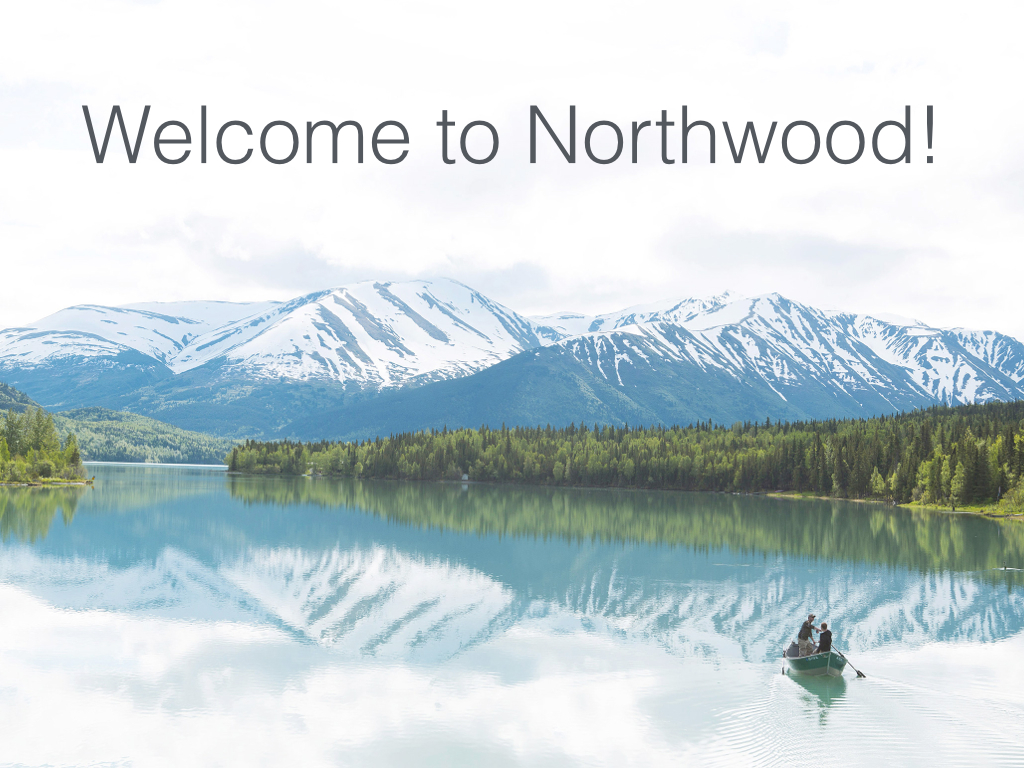 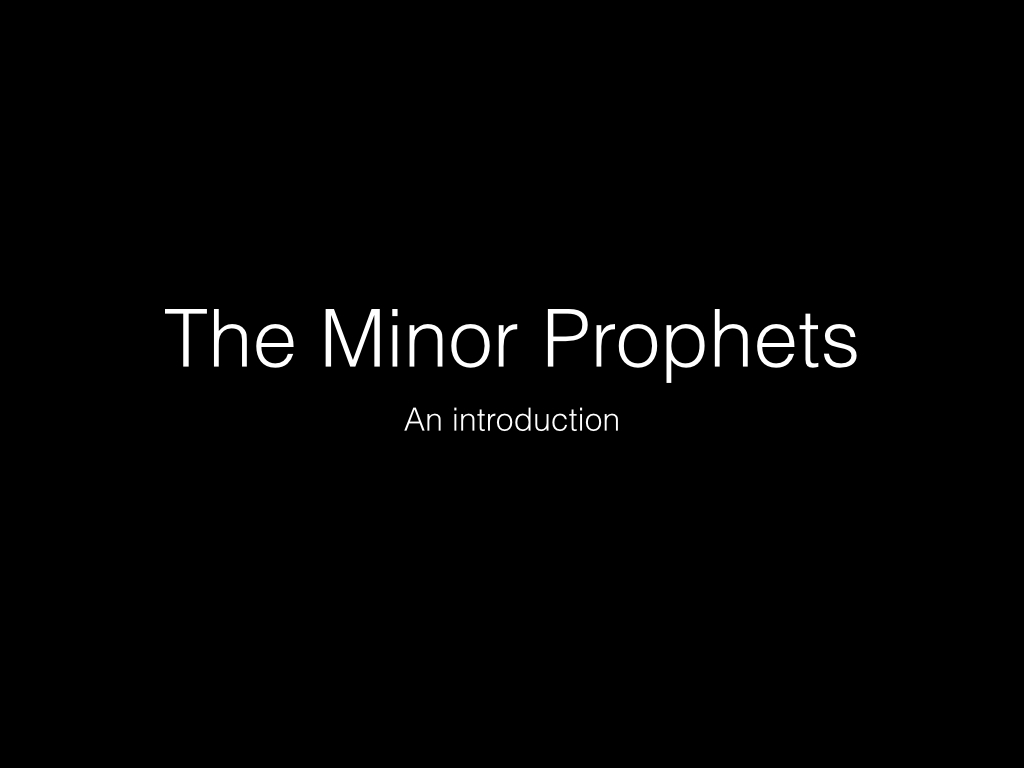 Wisdom
Law
History
Old Testament – 39 
New Testament – 27
Total – 66
Major Prophets
Minor Prophets
Acts
Letters
Gospels
Rev
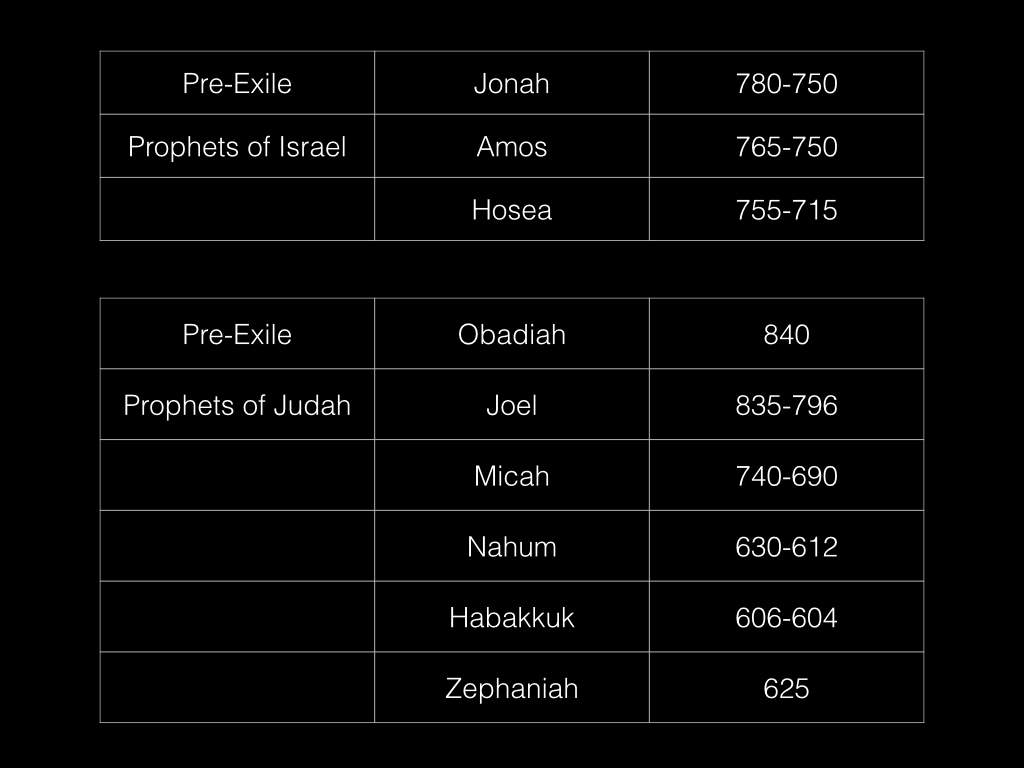 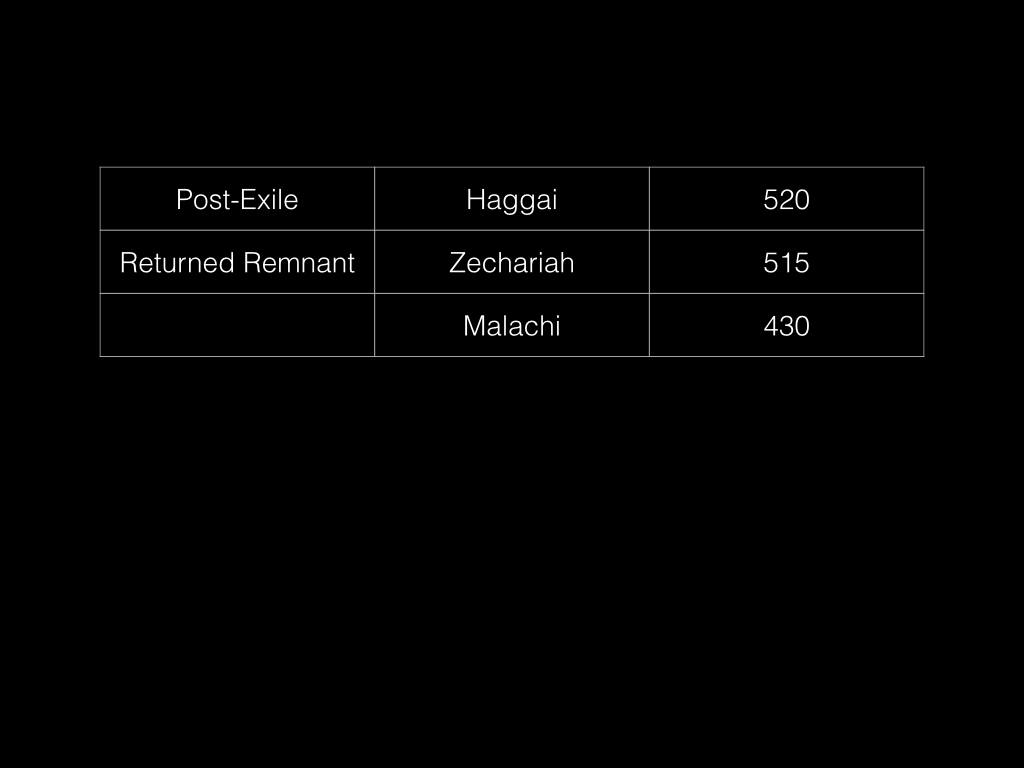 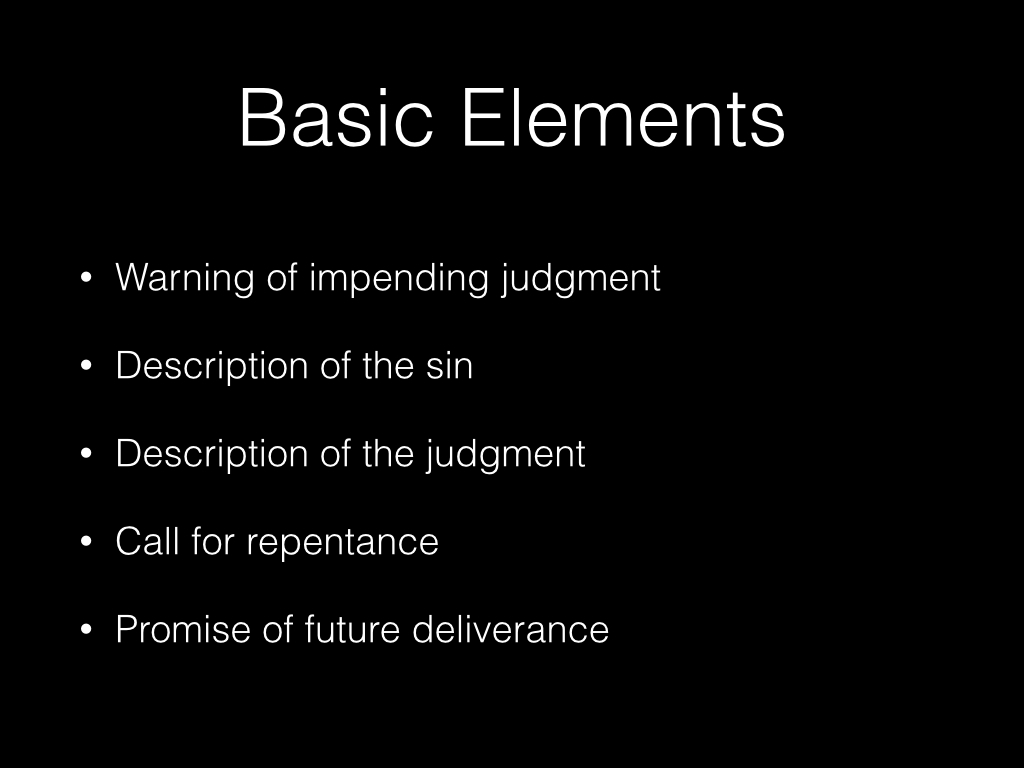 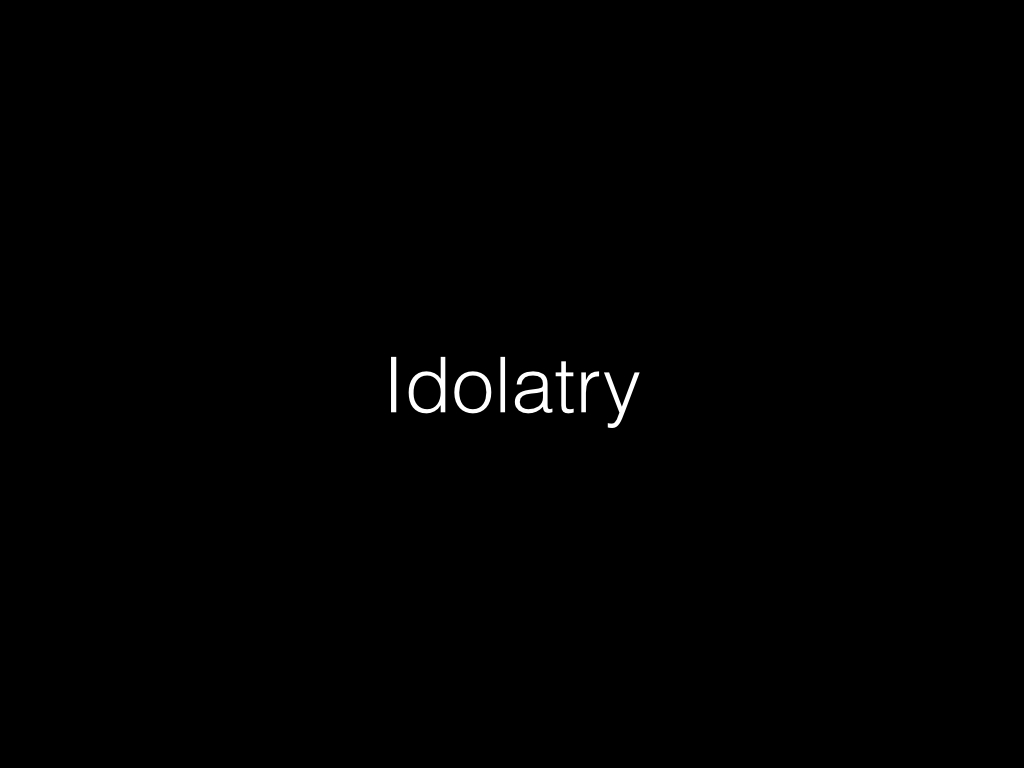 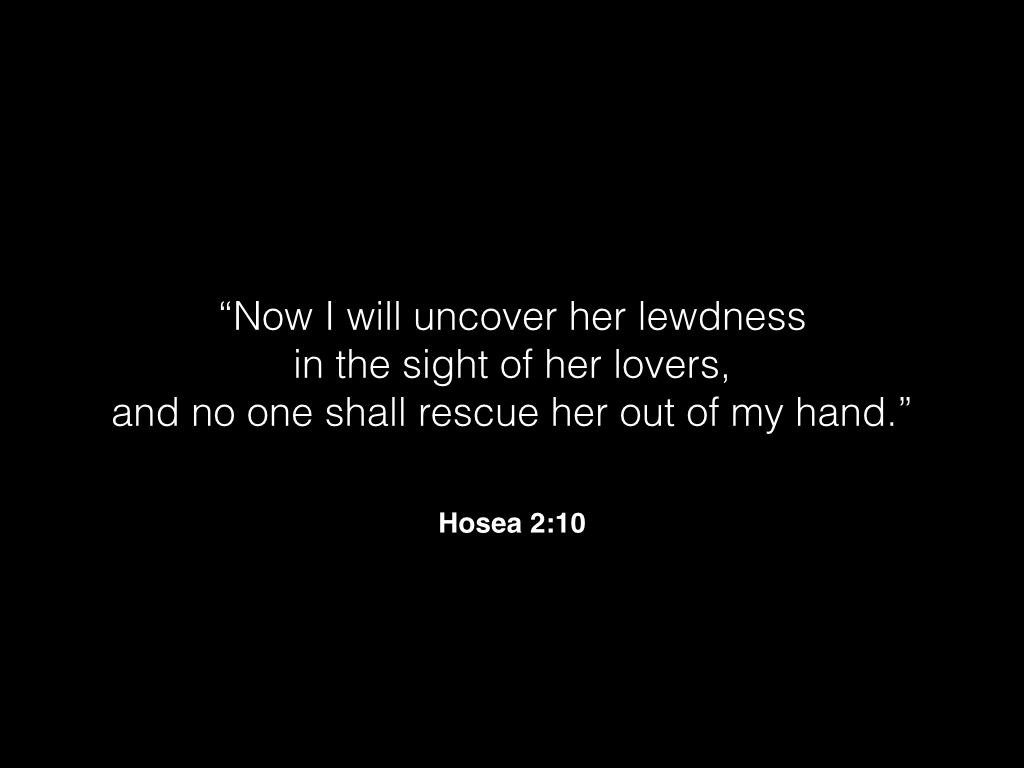 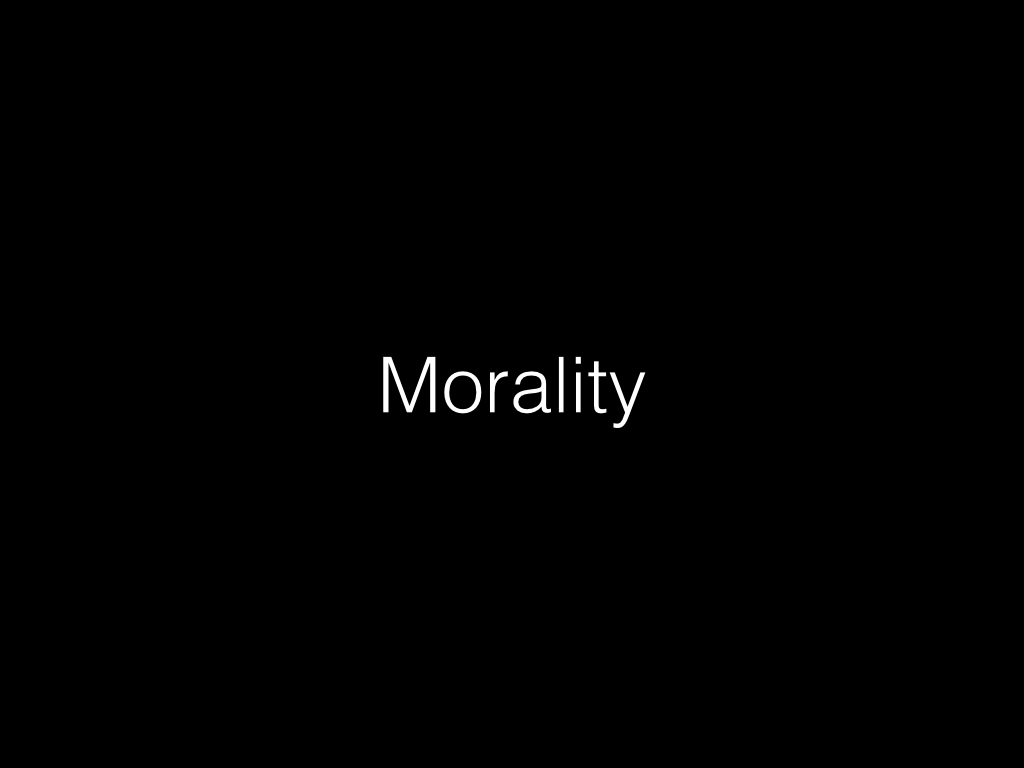 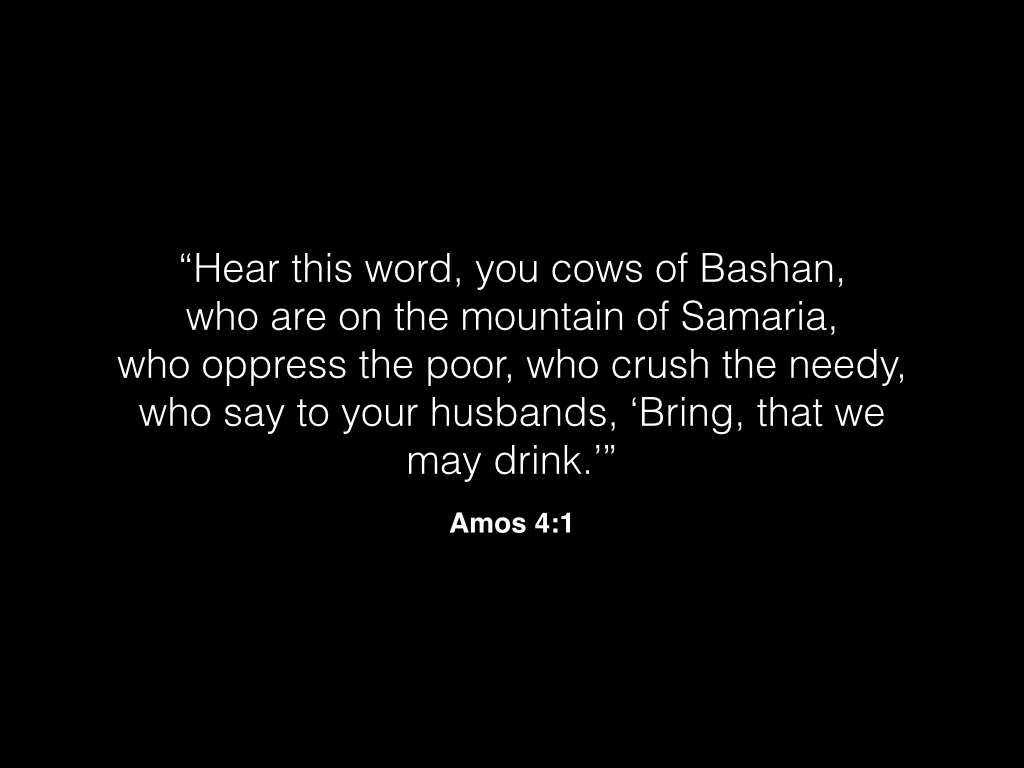 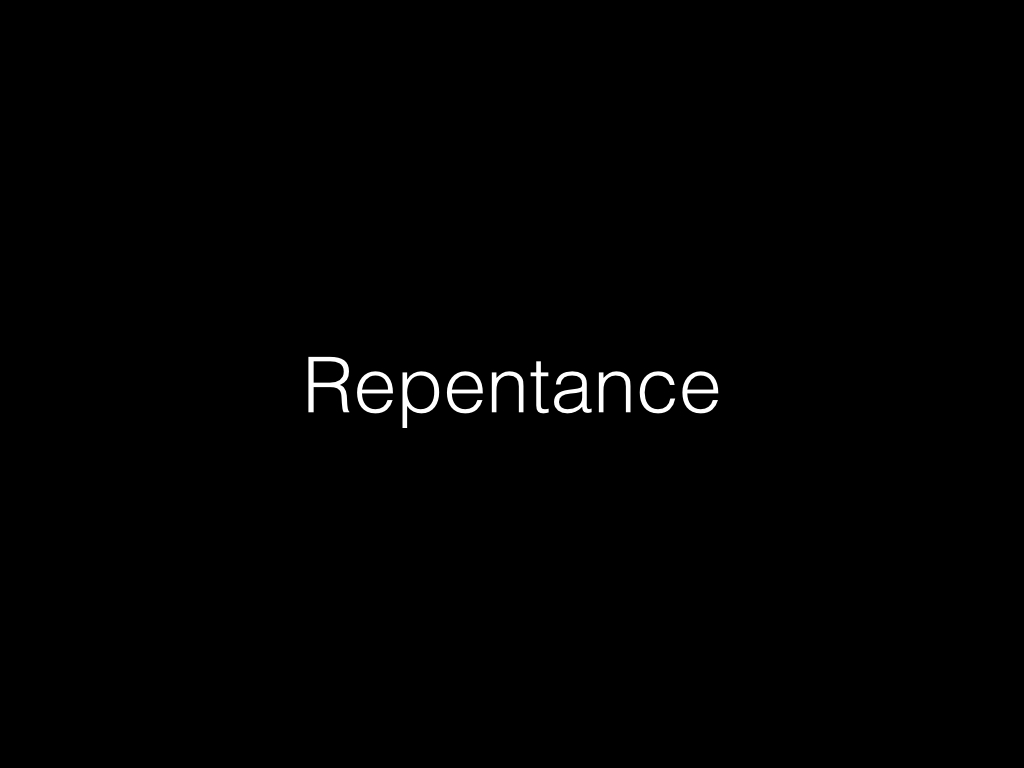 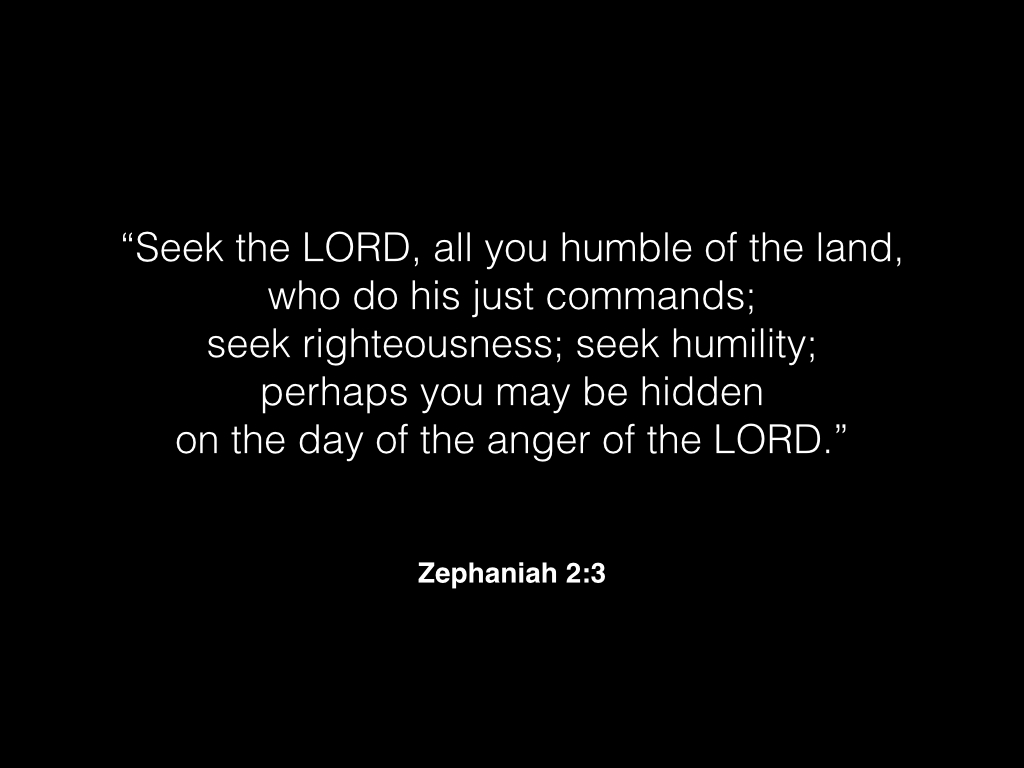 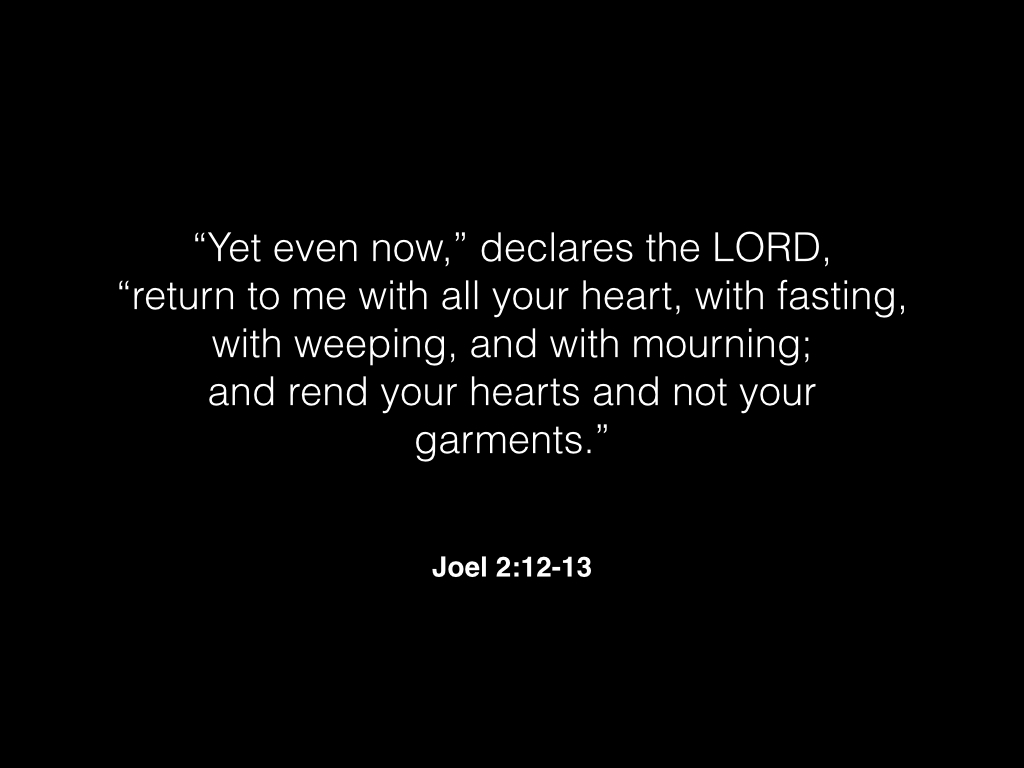 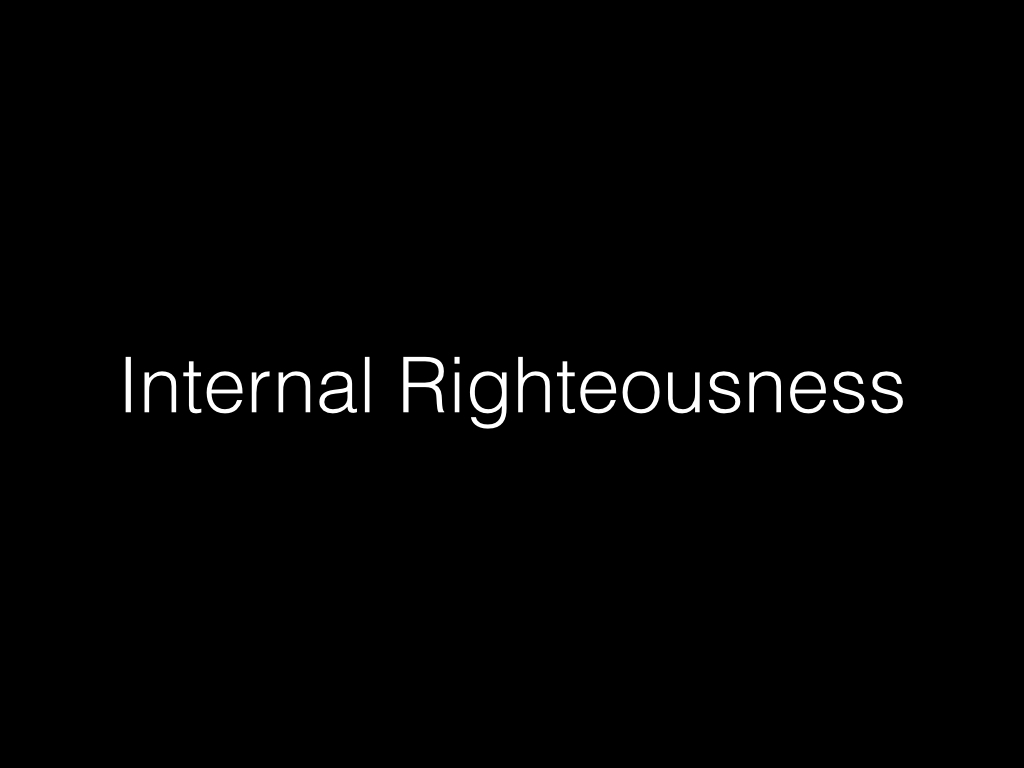 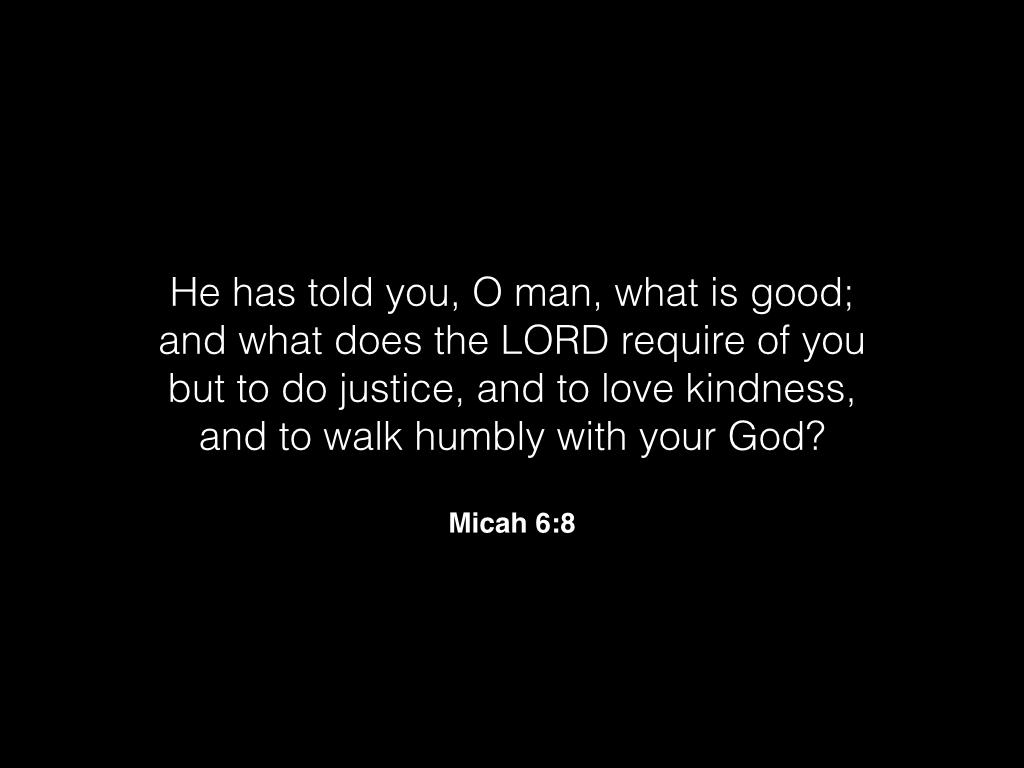 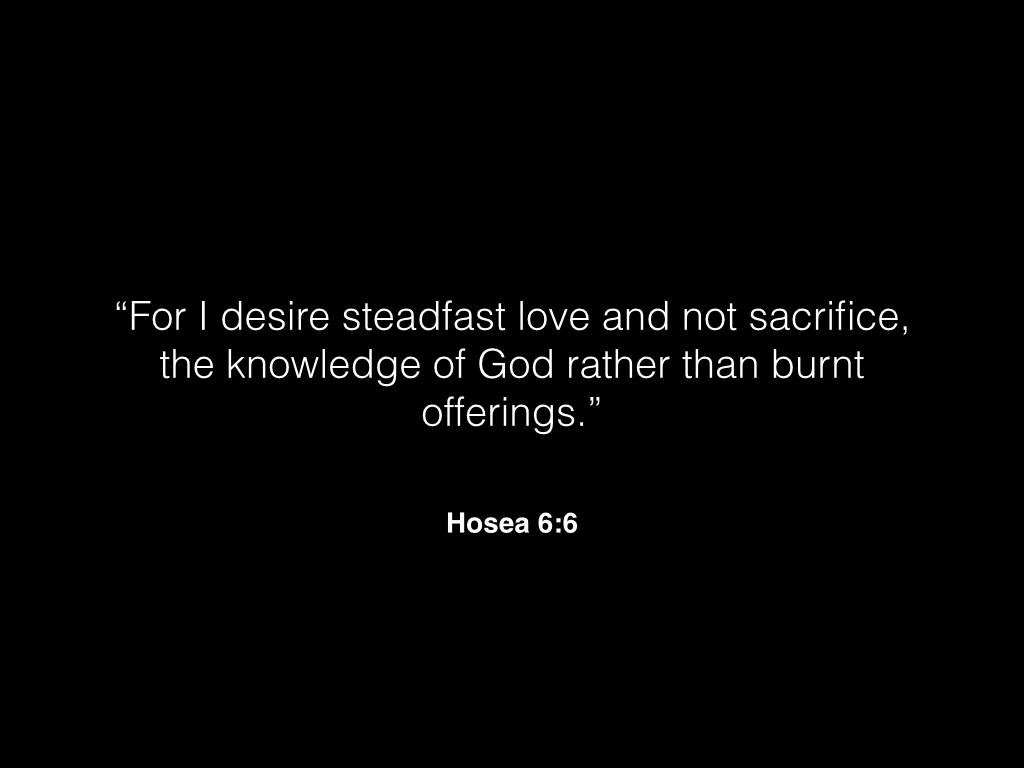 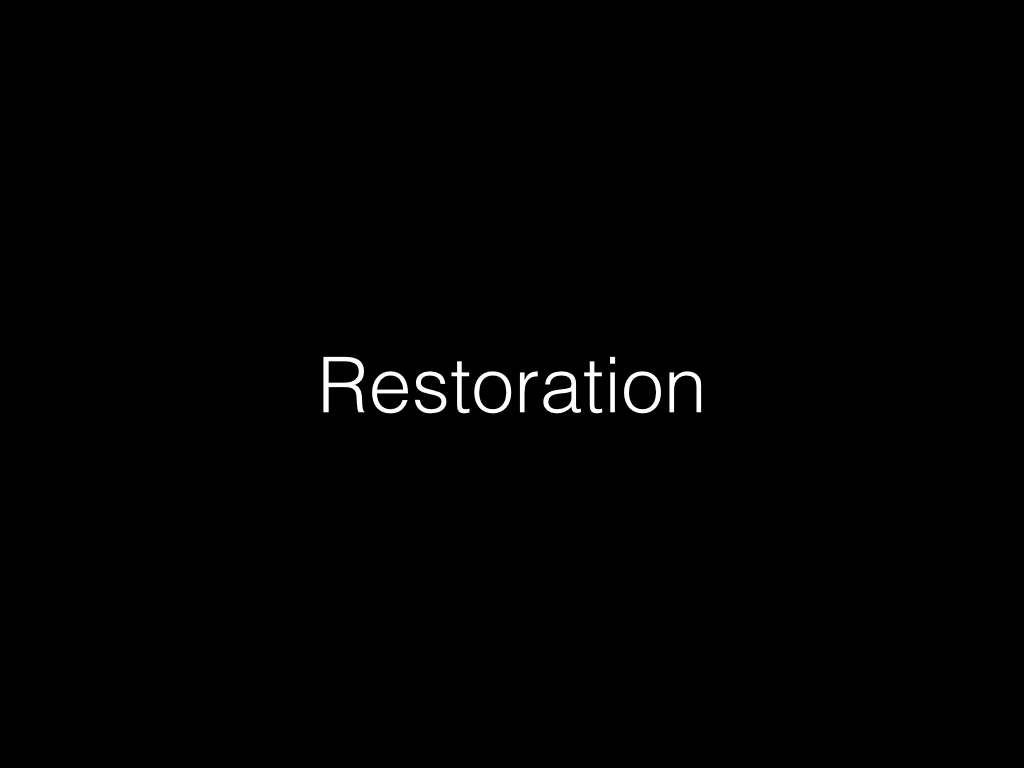 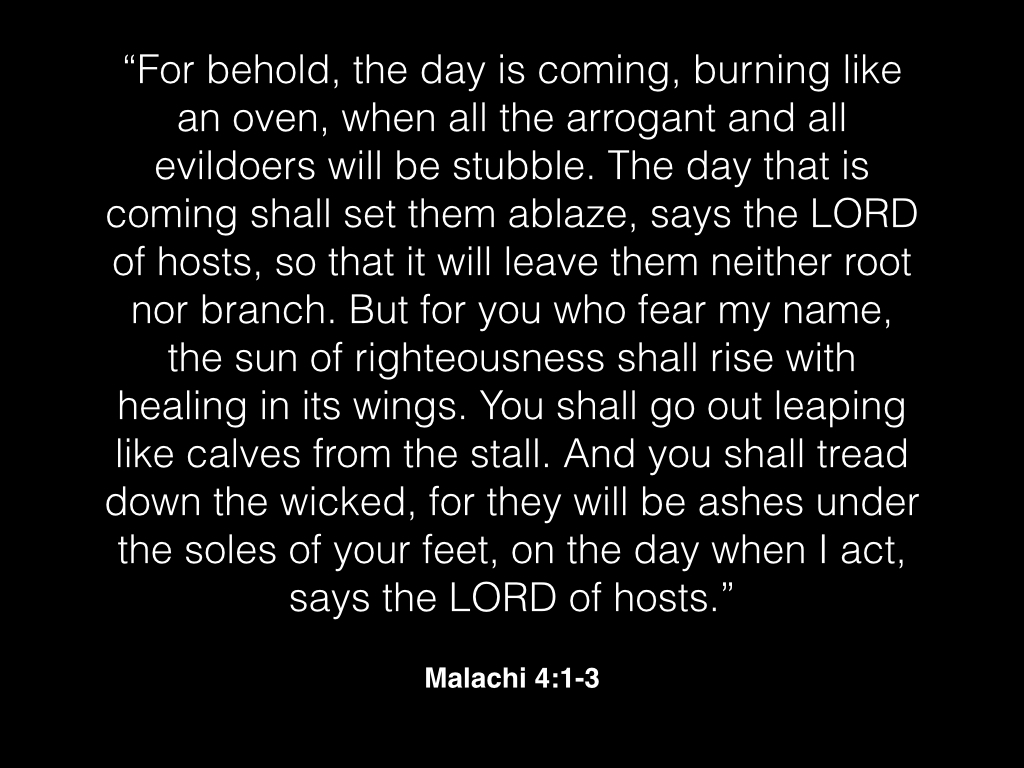 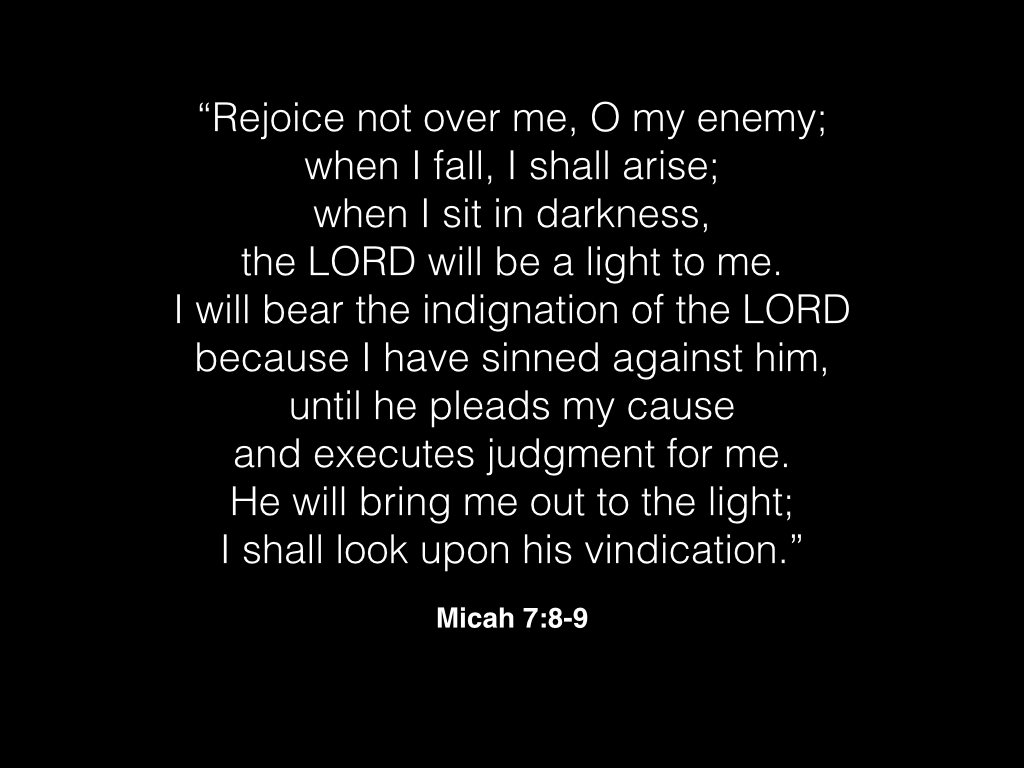 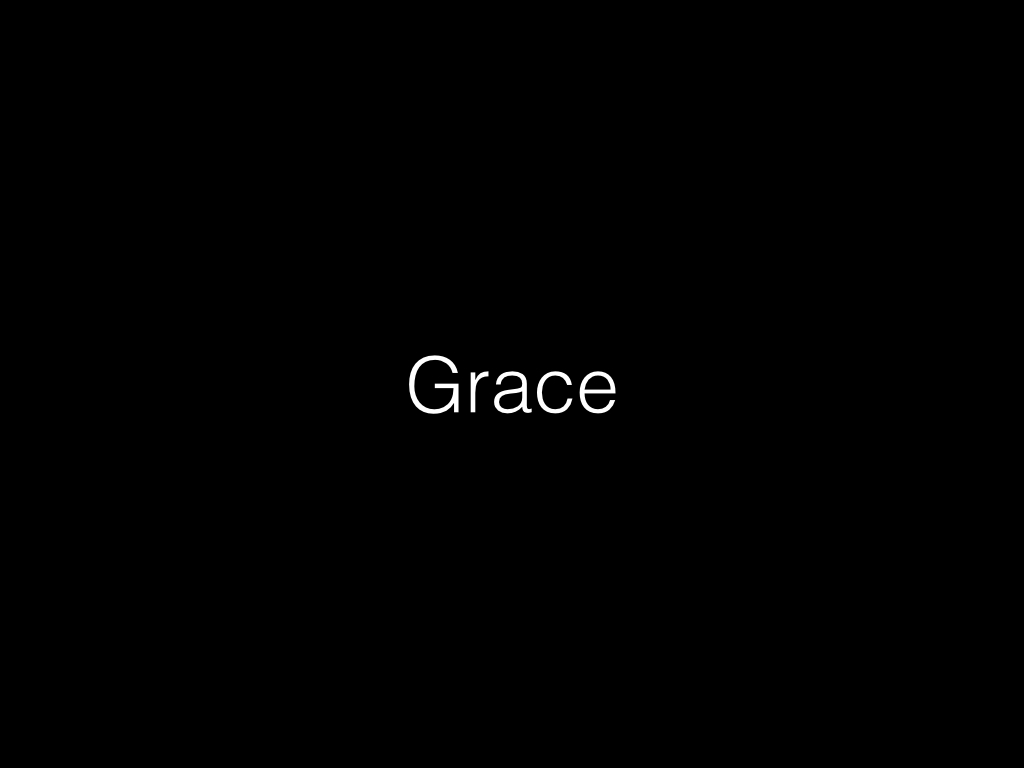 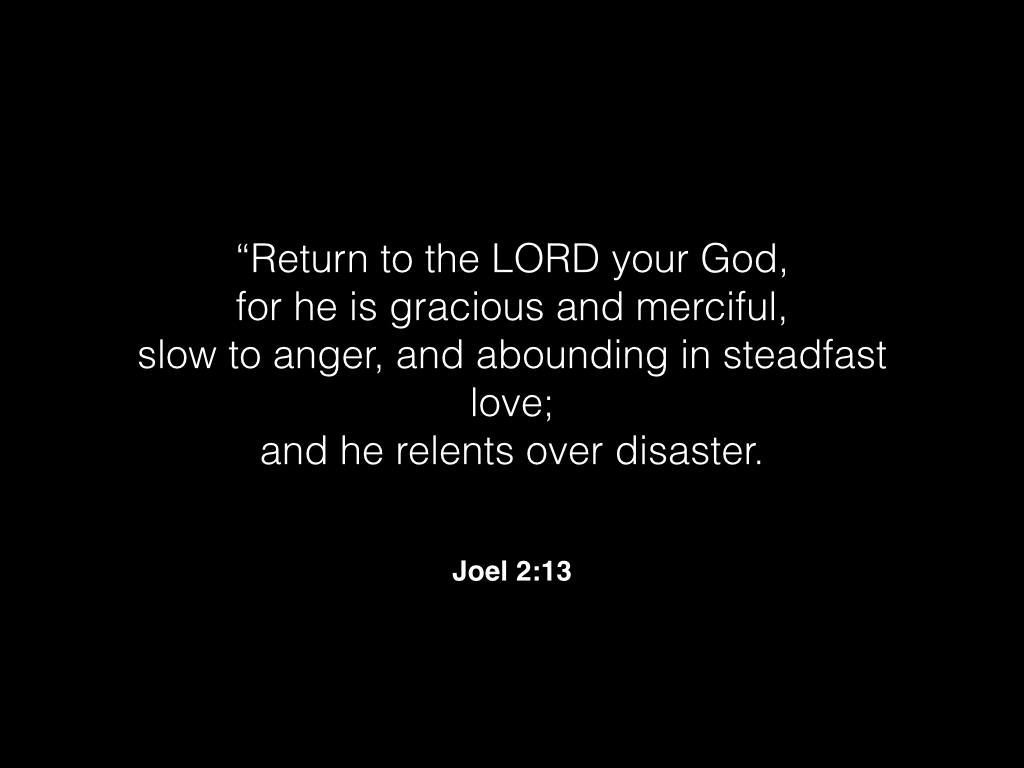 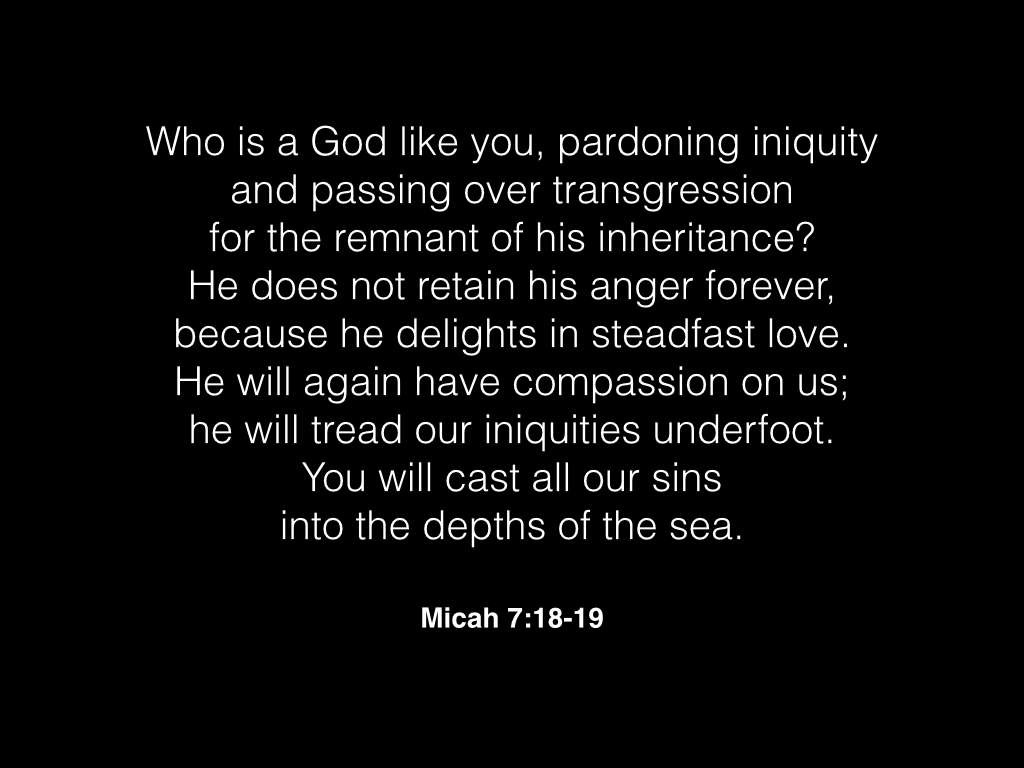